Всемирный день борьбы со СПИДом
Выполнила:
 студентка группы СА-21
Дровняшина Валерия
Всемирный День борьбы со СПИДом
Ежегодно 1 декабря празднуется Всемирный День борьбы со СПИДом
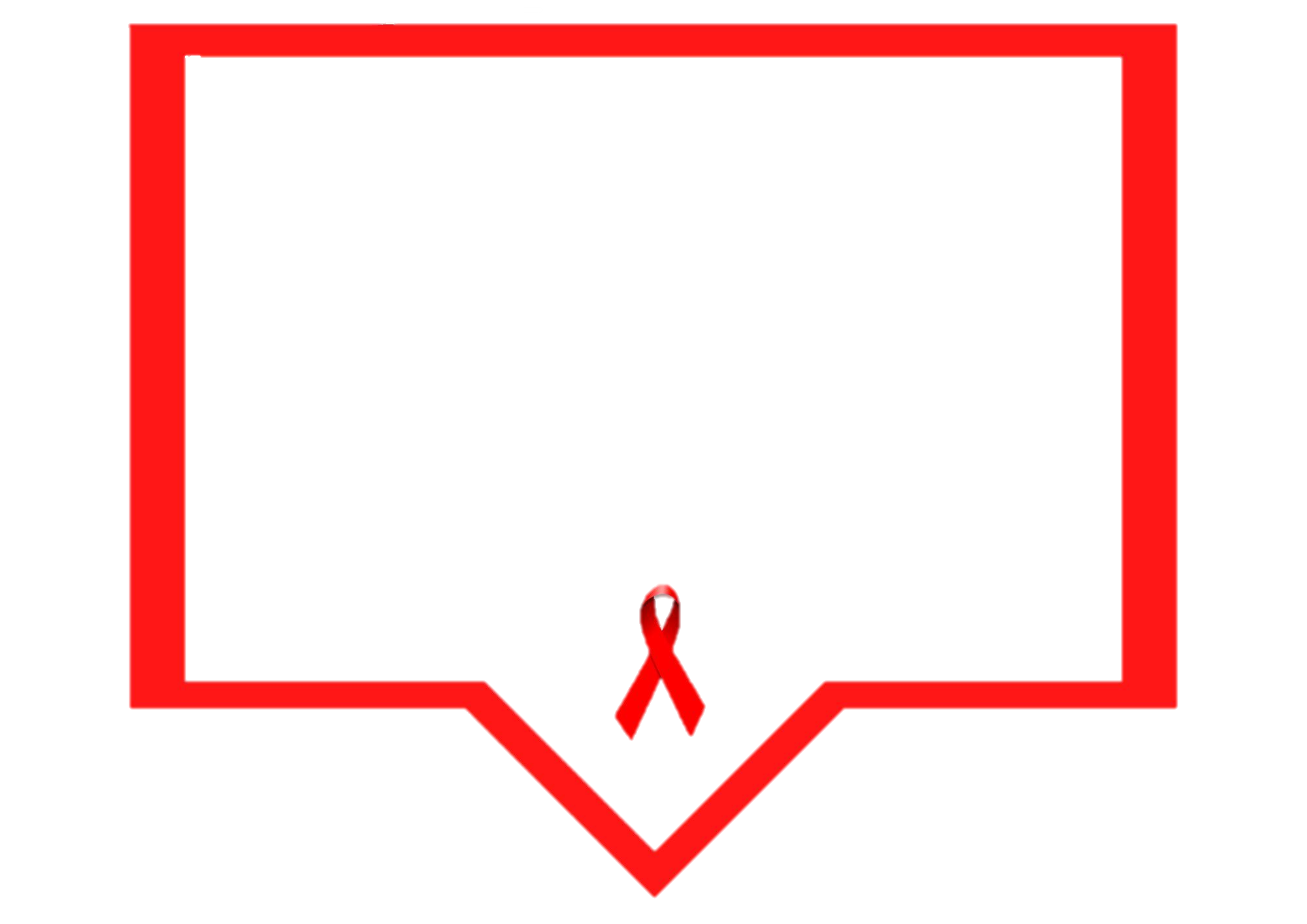 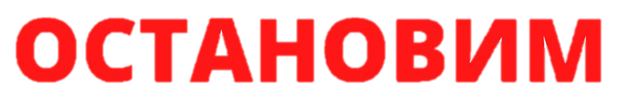 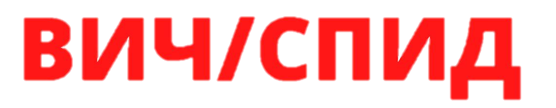 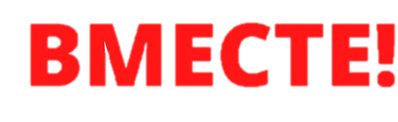 ВИЧ И СПИД
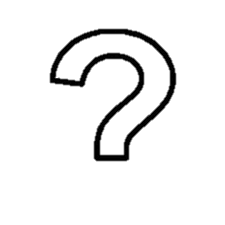 ВИЧ
СПИД
Вирус иммунодефицита
Синдром приобретѐнного иммунодефицита
Пути передачи
При половом контакте
Через зараженную кровь
Через молоко матери
Совместное пользование загрязненными иглами для внутривенного введения наркотиков
Переливание непроверенной крови
ВИЧ не передается
Через воздух при разговоре, кашле и т.П. 
При пользовании общей посудой  
Через рукопожатие 
Через поцелуй 
Через пищу 
При купании в бассейне, душе 
Через укусы насекомых 
При уходе за больными
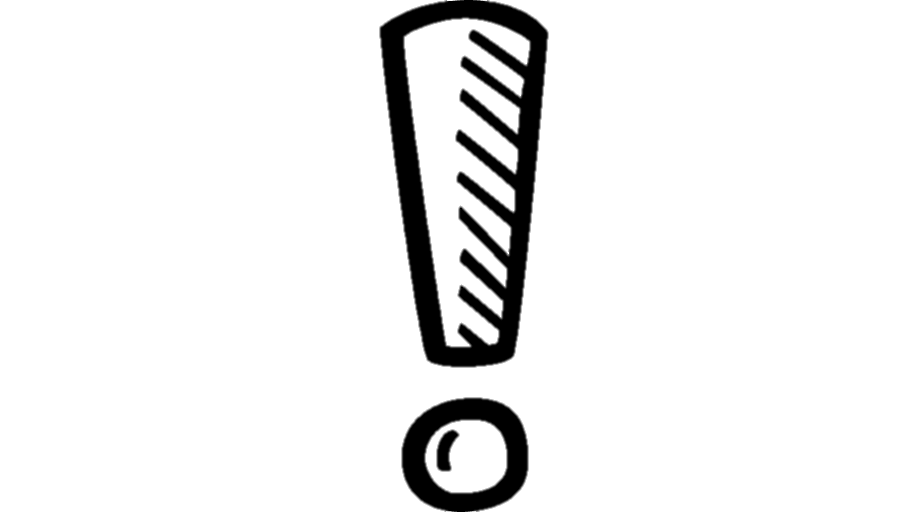 Статистика
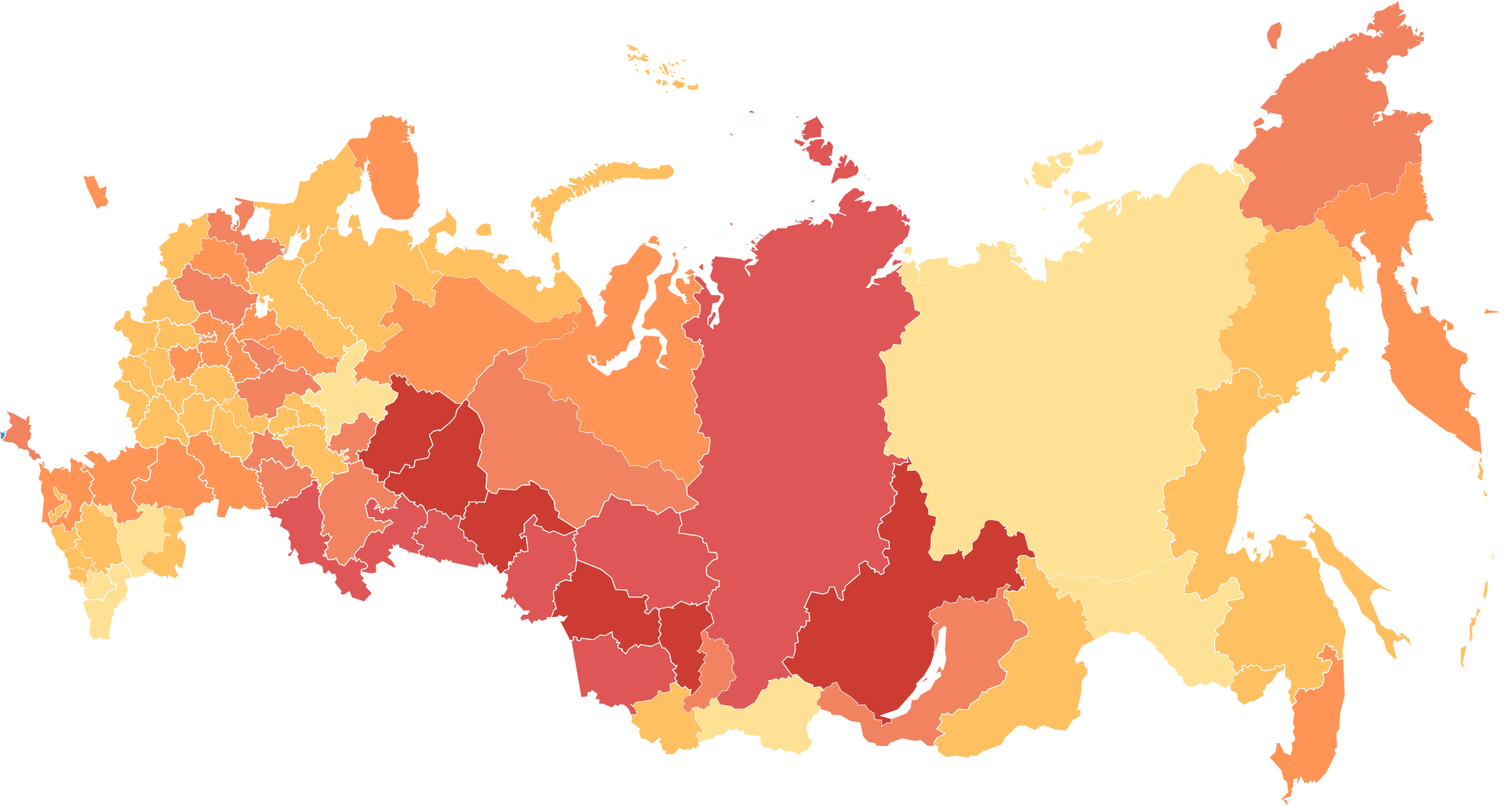 Количество новых случаев ВИЧ-инфекции в России на 100 тысяч населения, 2018 год

     более 130
     100-129
     70-99
     50-69
     20-49
     менее 20
Мы вместе!
"Мы вместе!" – это сетевой проект, охвативший Оренбург и 20 районов области.
Главная цель – развеять миф о том, что ВИЧ-положительные люди опасны.
ВИЧ не передается через дружбу, через общение, через совместную работу.
Задача сетевого проекта – повысить уровень толерантности к людям, живущим с ВИЧ.
Символ борьбы со СПИДом
Красная ленточка – это символ осознания людьми важности проблемы СПИДа, это символ памяти о сотнях тысяч людей, унесенных этой жестокой болезнью.
Символ нашего сострадания, поддержки и надежды на будущее без СПИДа!
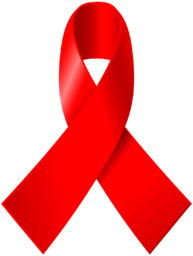 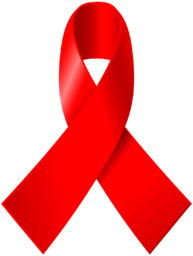 Выбери жизнь!
СПИД распространяется из-за нашего невежества, нежелания изменить нормы своего  поведения
Веди здоровый образ жизни
Создай счастливую семью
Скажи «НЕТ» наркотикам